Subject proposal :Storage abandonmentIs it time to update the 2003 IGU Study?
P. Egermann, E. Kermarrec (Storengy)
Agenda
Context of porous UGS abandonment / operations

Reminders of the last IGU works on the subject in 2003

Is it time to update the 2003 IGU guideline on abandonment ?
Recent quick look study on porous UGS closure operations
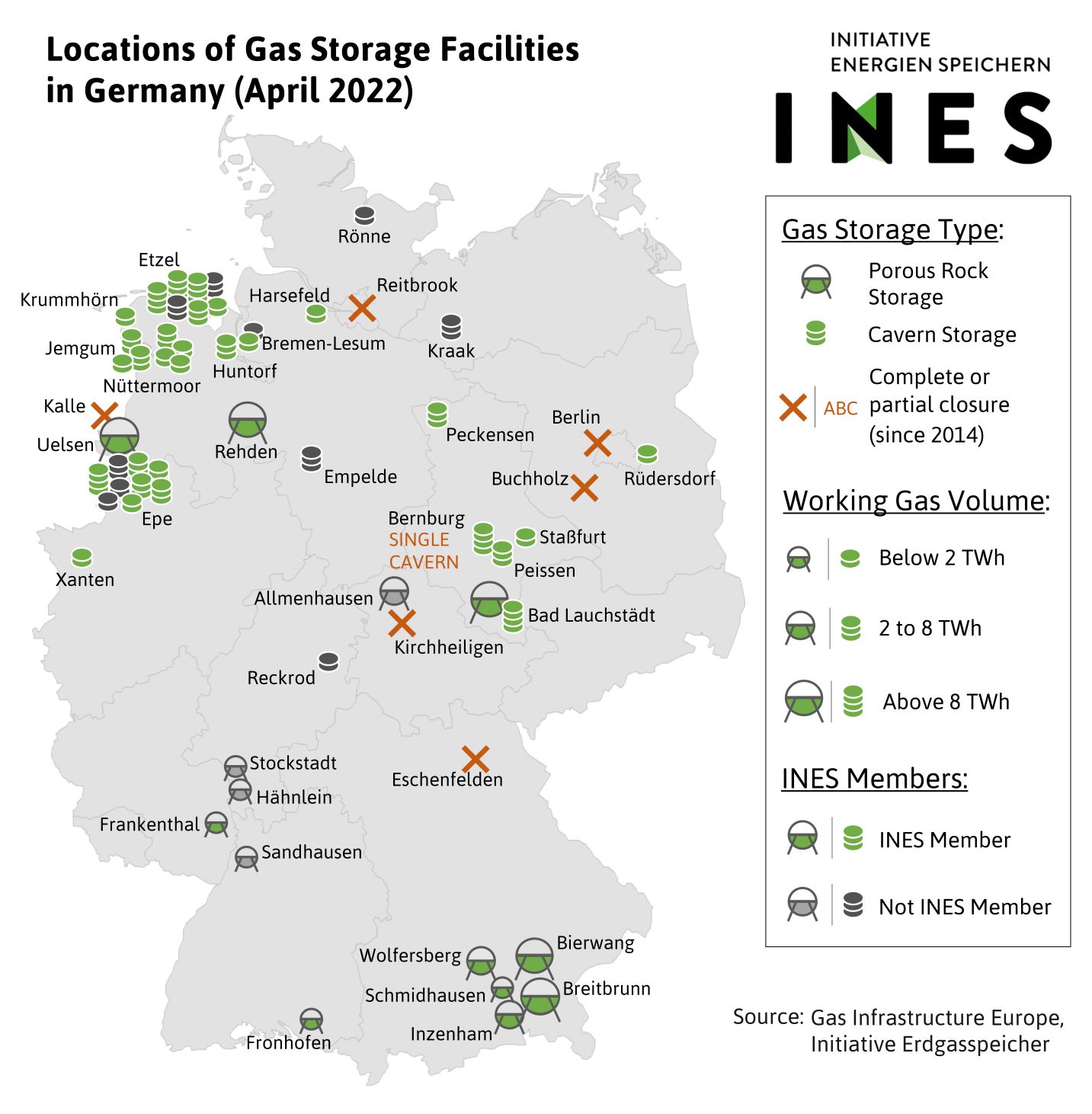 Focus on the porous UGS
Various sources of informations in public domain
 Associations in the gas domain : IGU, GIE, INES, BVEG, ..
Federal and states sites (FERC, LBEG, LBGR, ..)
Reports / books, guidelines, peer reviews, …
Scientific publications
Public documents on the UGS
Local & national press
Some direct contacts
Overview on the porous UGS abandonment operations
Porous UGS abandonments per type and region
32 sites including 14 aquifers (6 very recent)
Abandonment acceleration after 2010 for different reasons
US : increase of domestic production leading to less storage needs / more constrains for the UGS operators on well integrity following Aliso Canyon accident 
Germany : Storage needs reduction due to renewables share increase
Of course this picture recently evolved …. (example : Rough re-opening)
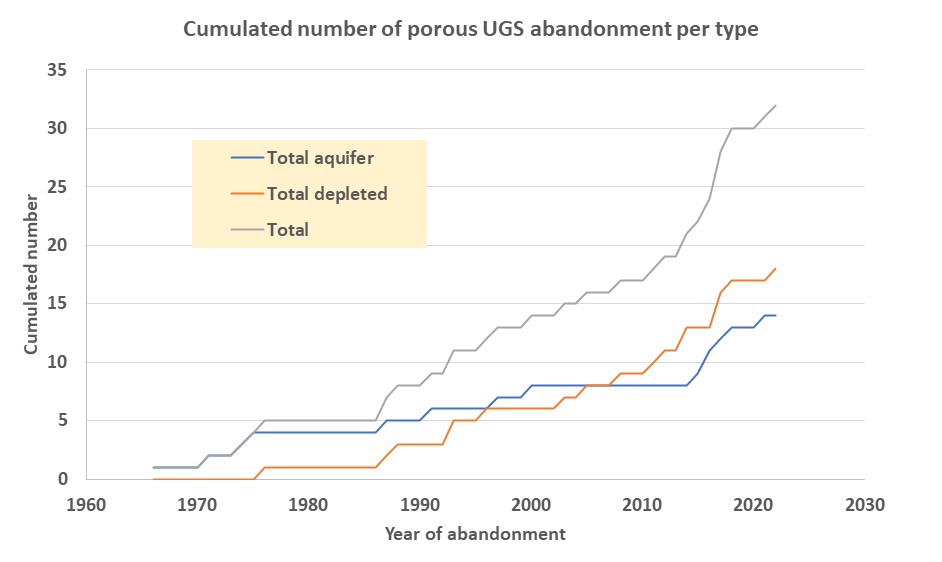 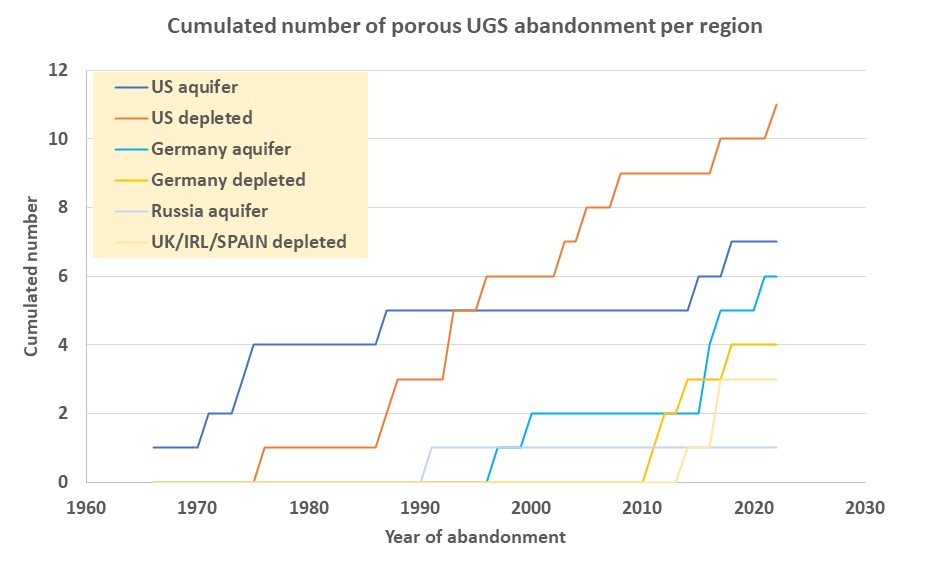 Recent acceleration
Closures following unsuccessfull initial tests
Closures in California
Porous UGS abandonments per type and region
US and Germany are the champions
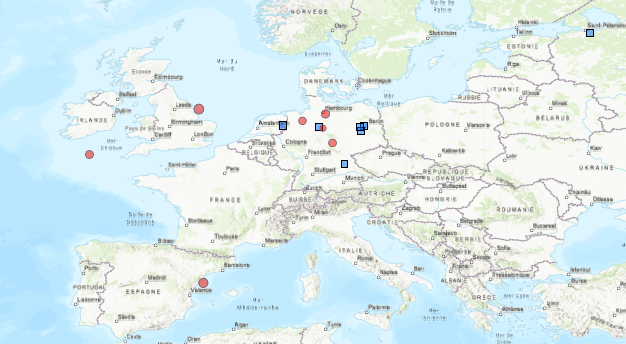 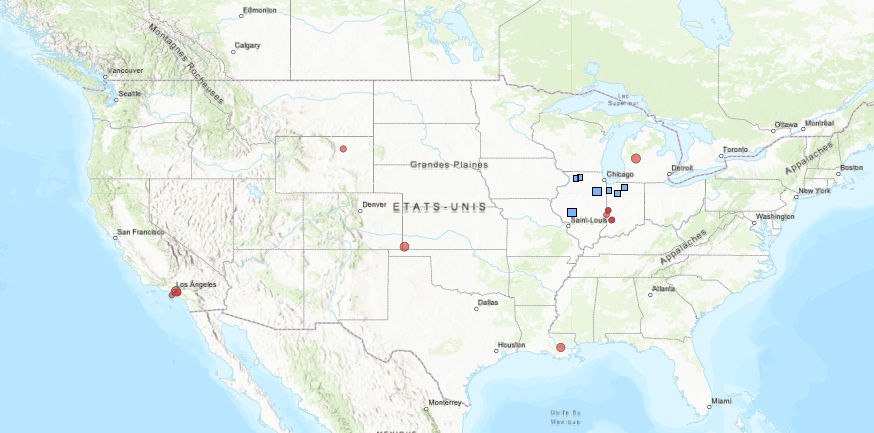 IGU worked on abandonment during 2000-2003 Triennium
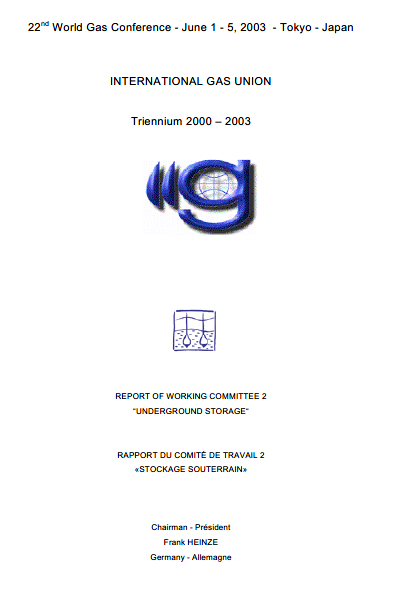 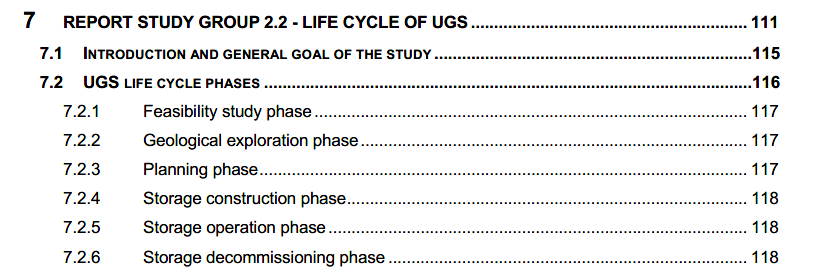 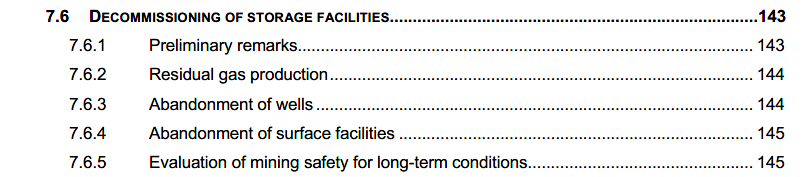 2003 IGU report
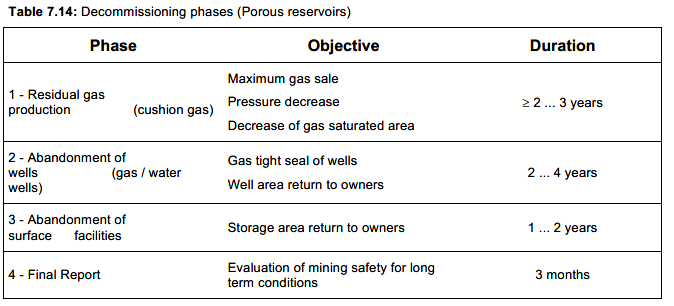 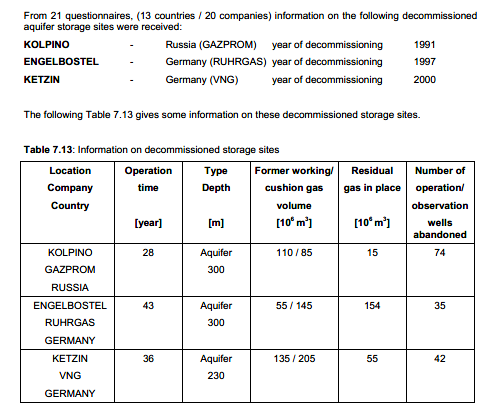 Questionnaires / surveys approach
Main phases of abandonment with typical duration
3 documented examples
2003 IGU report
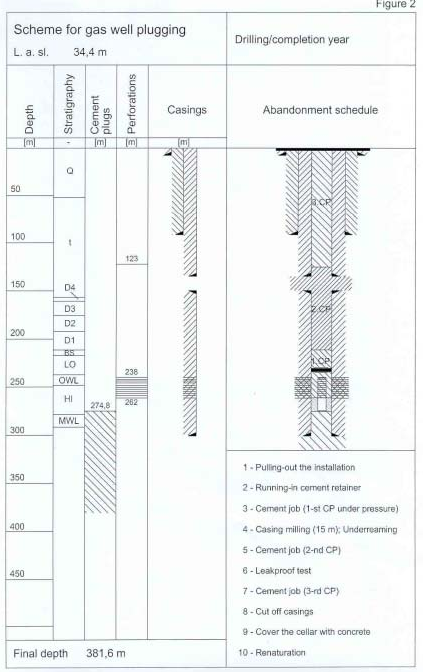 Details level was not homogeneous
Some parts are well covered
Some are very short
No surveillance phase mentionned as such
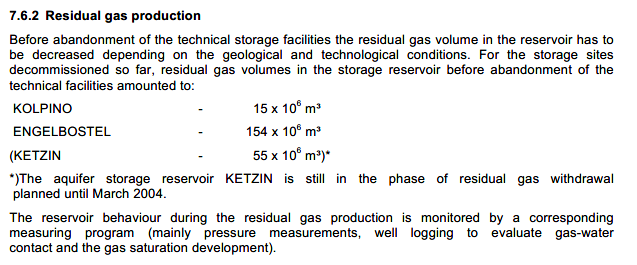 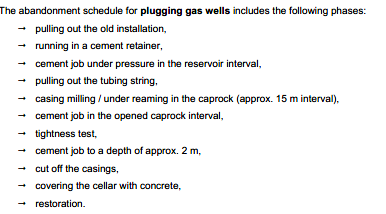 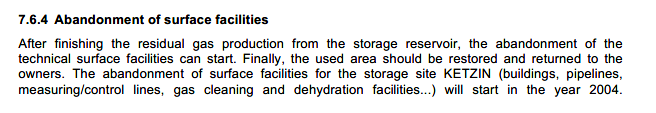 Is it time to update the 2003 IGU report ?
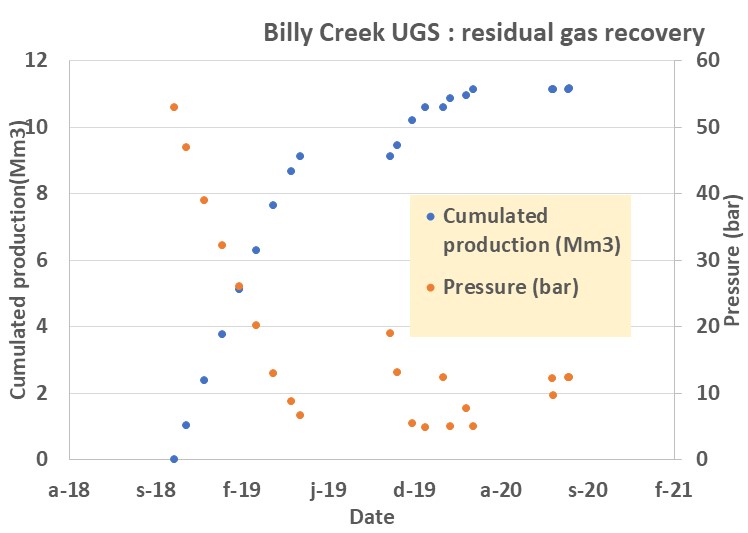 The quicklook analysis revealed
The possibility to include much more examples with a variability of contexts
Few technical data are available in the public domain
NB : Counter example = Billy Creek
Surveillance does not seem systematic but is implemented in some particular cases
Times adressed to abandon wells can vary significantly from one region to another
….

A significant amount of new informations potentially available through a survey

Your views and ideas about taking this opportunity to update the 2003 IGU document ?
Option 1 : Recovery using one existing compressor with the lowest aspiration pressure. First continuous production then stop & go.
Option 2 : new compressor with the lowest pressure limit
Option 3 : new wells to reach undrained areas
Not retained as non  economical
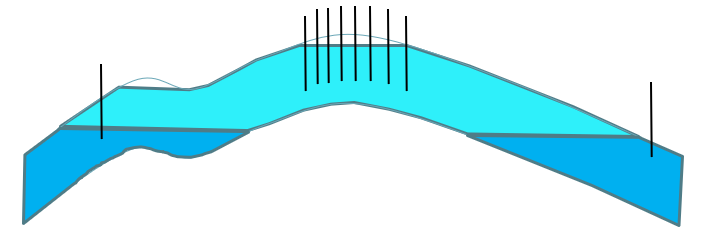 Thank you